From the Holme to Pleasant Garden
WHITAKER
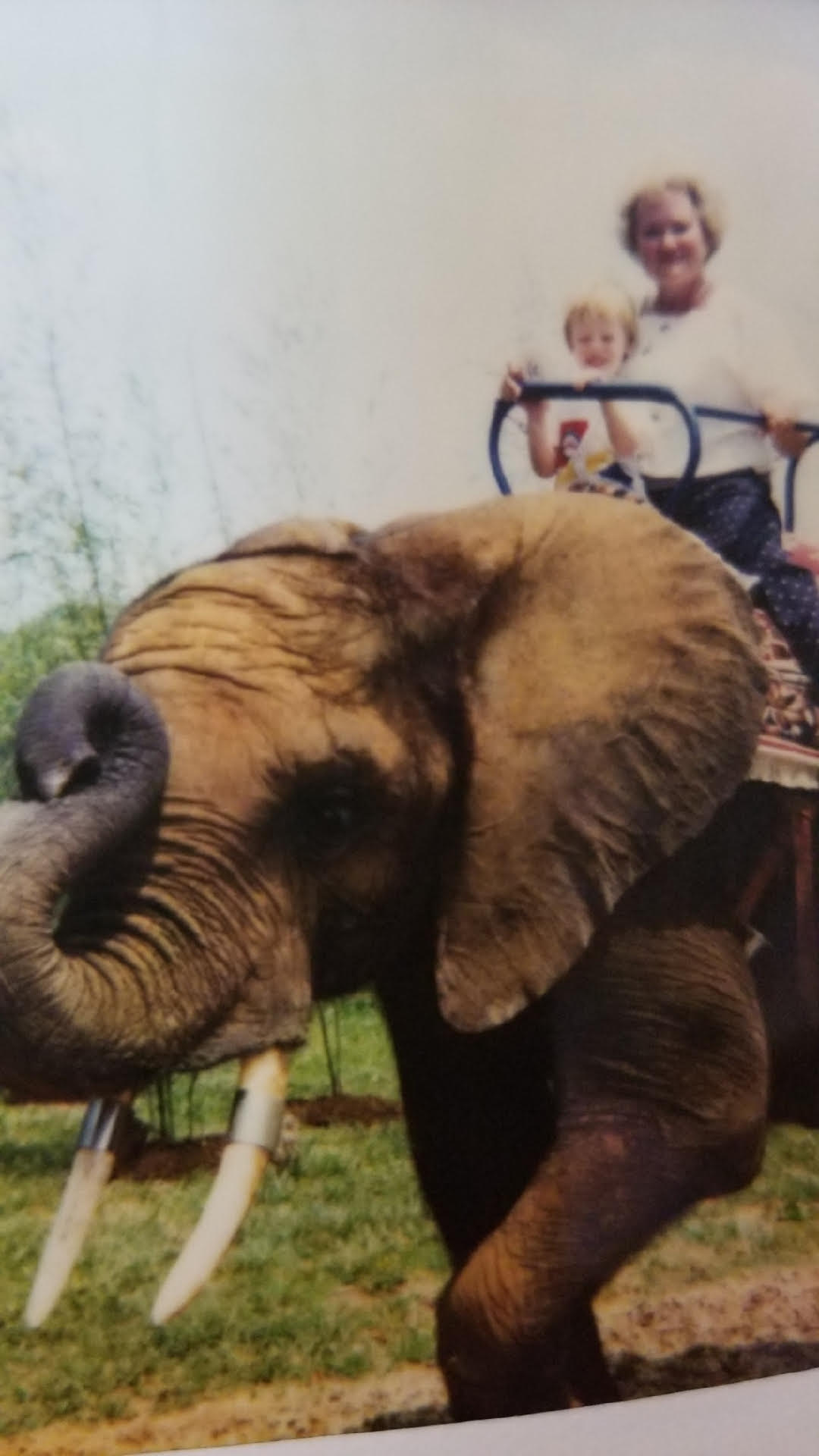 Correspondence Genealogy and How Little We Knew
The Blue Book
Brief History in England
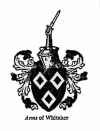 The Holme
Clitheroe Castle and Feudalism
English Social Classes
Descent of Arms
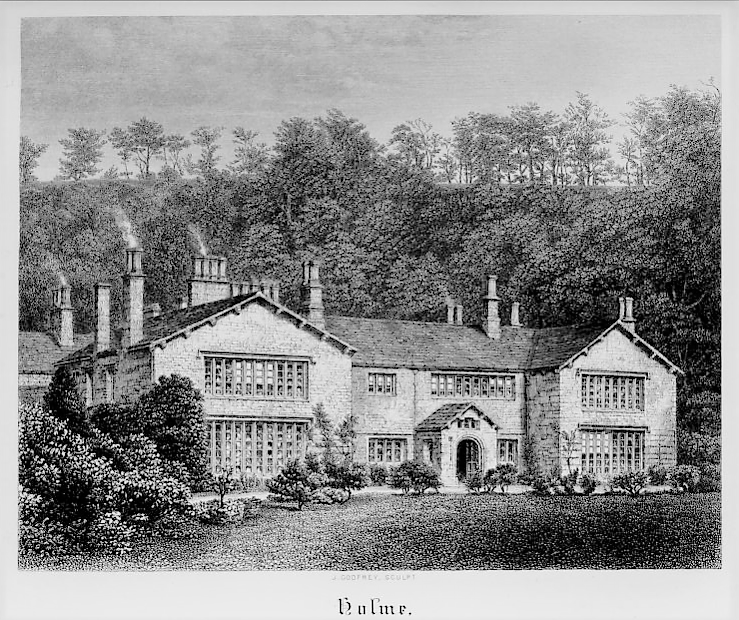 Clitheroe
First Twist
Laws Concerning Heraldry
Scropes v. Grosvenor (1389)
Distinguishing and Inheriting Arms
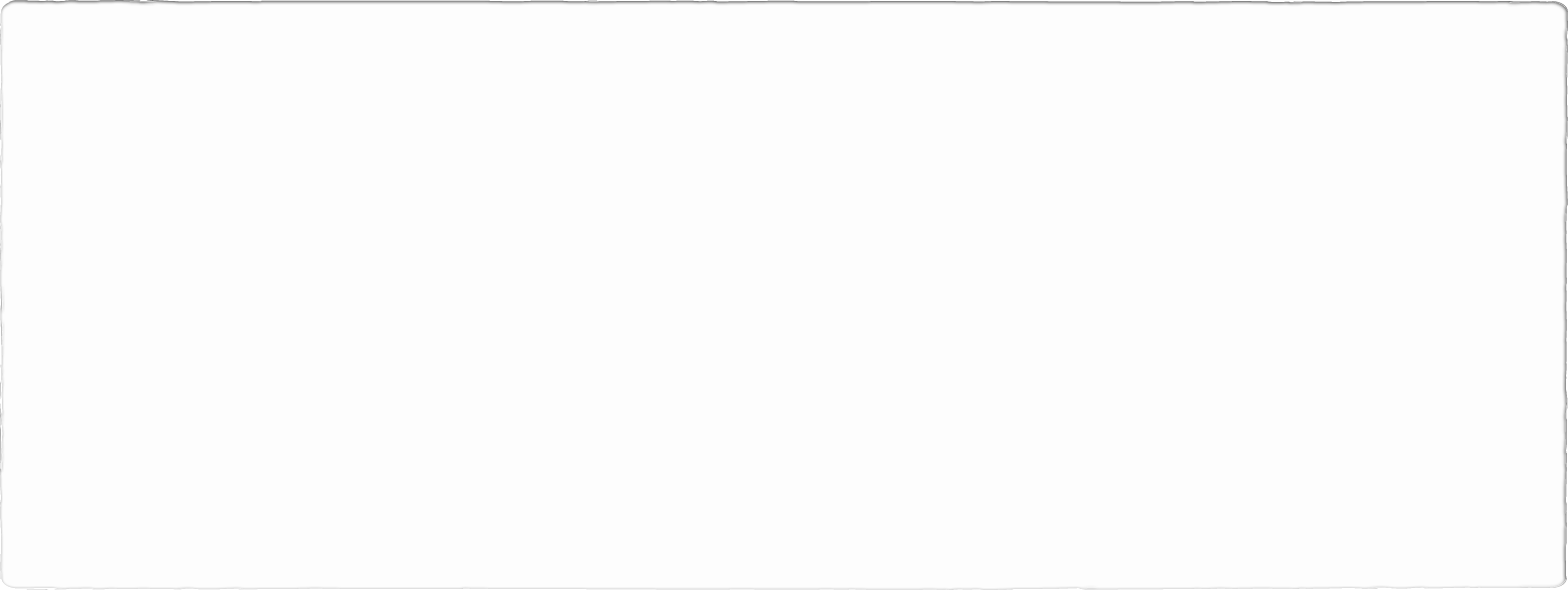 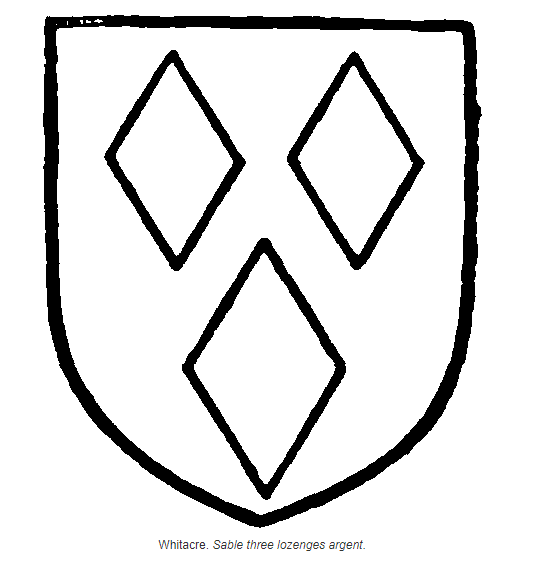 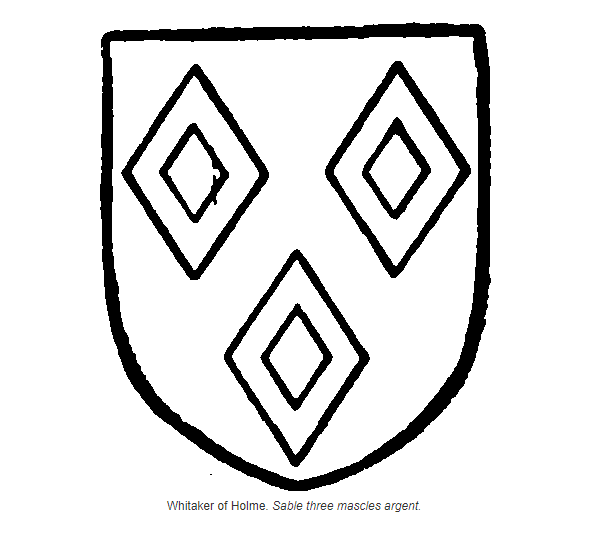 Whitacre  Whitaker
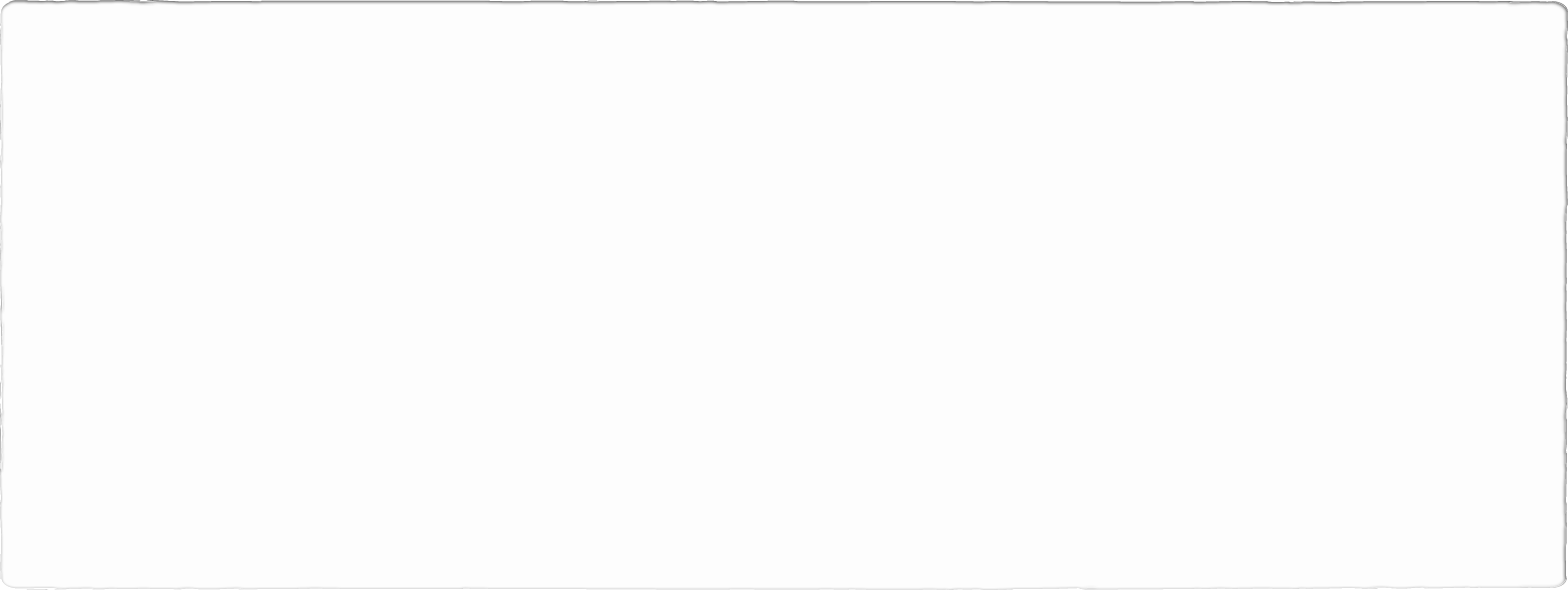 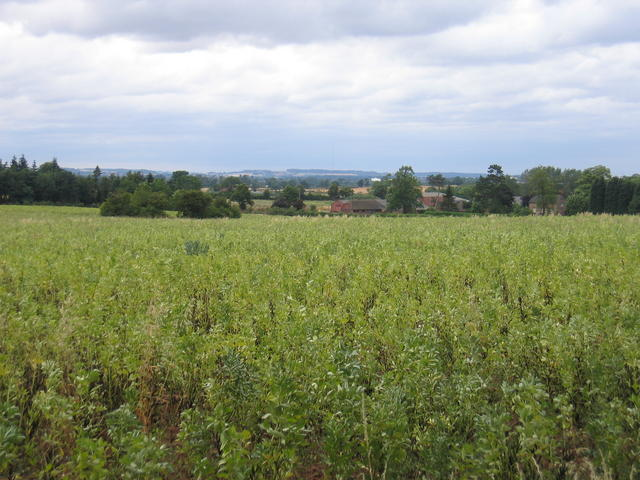 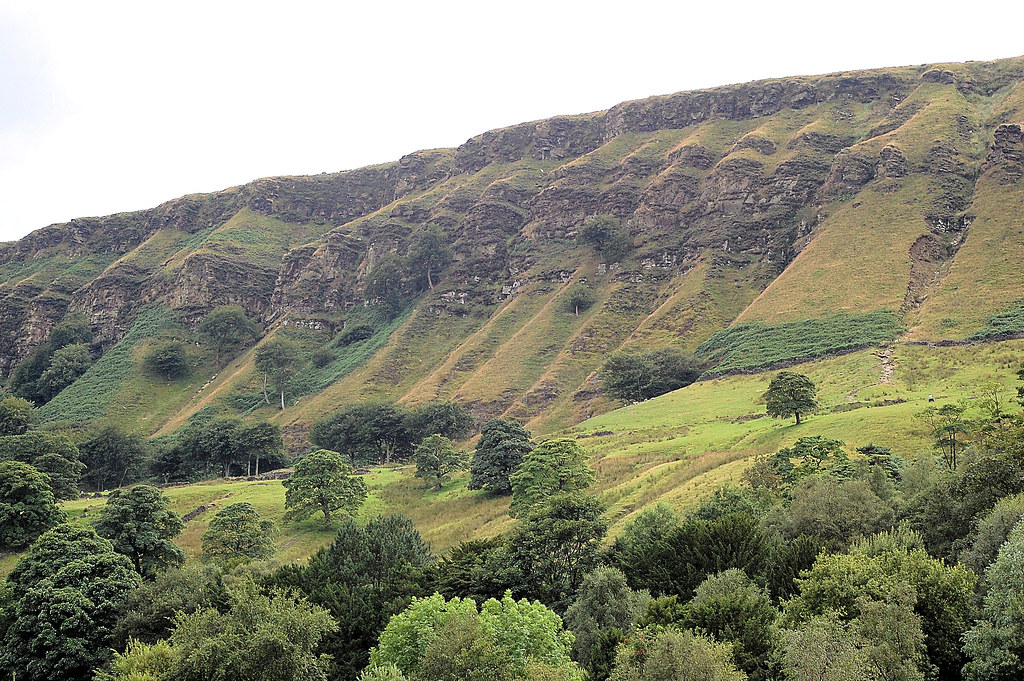 How did we get from here to here?
The Whitakers of Warwickshire
Originally called Barcheston – Whitacre used as the name of a junior branch
First record – Simon de Whitacre sat on seven juries during the eyre of 1232
Jordan de Whitacre and Simon de Whitacre listed as knights in the Curia Regis Rolls
Legal Troubles – Lordship, Knighthood, and Locality
Getting From Here to Here
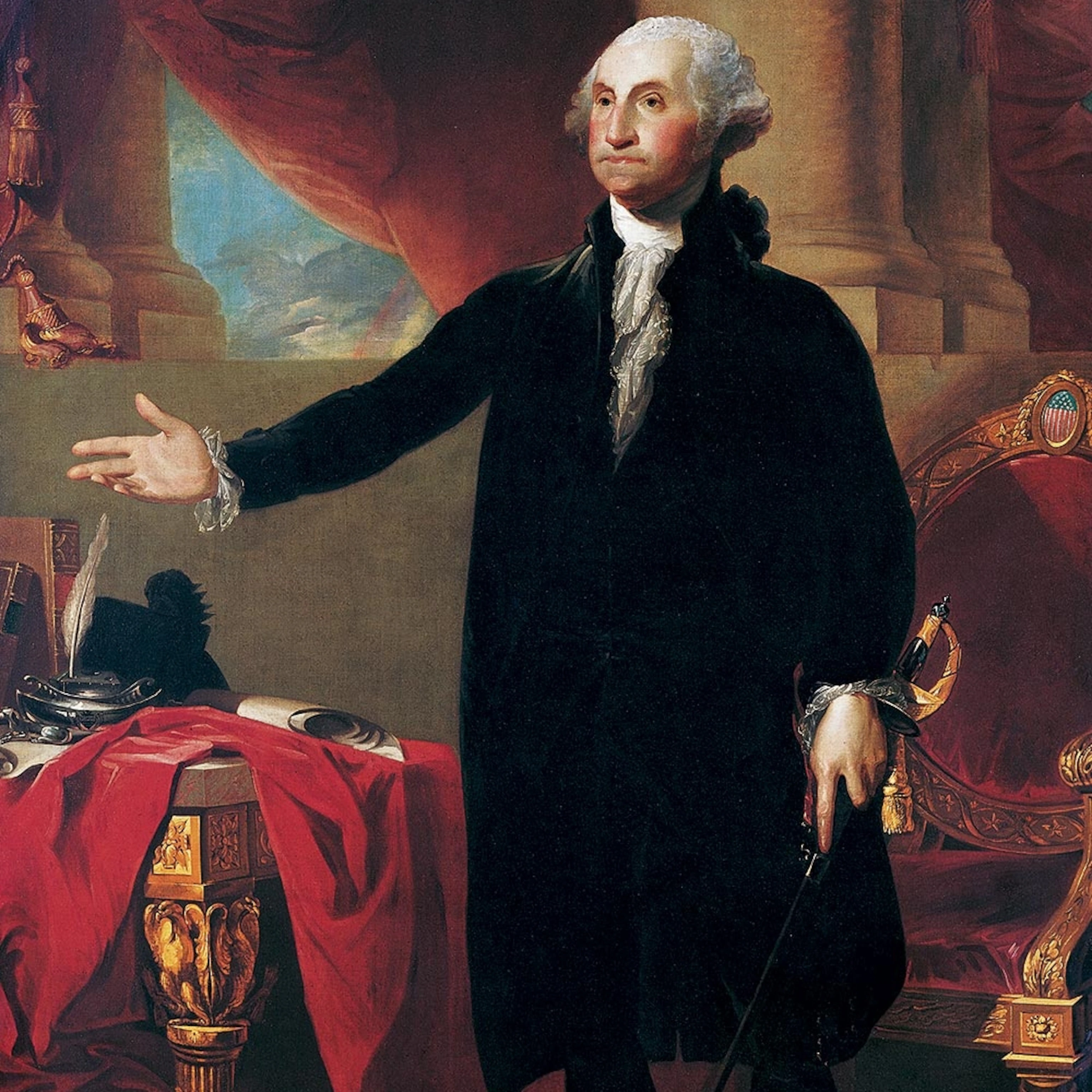 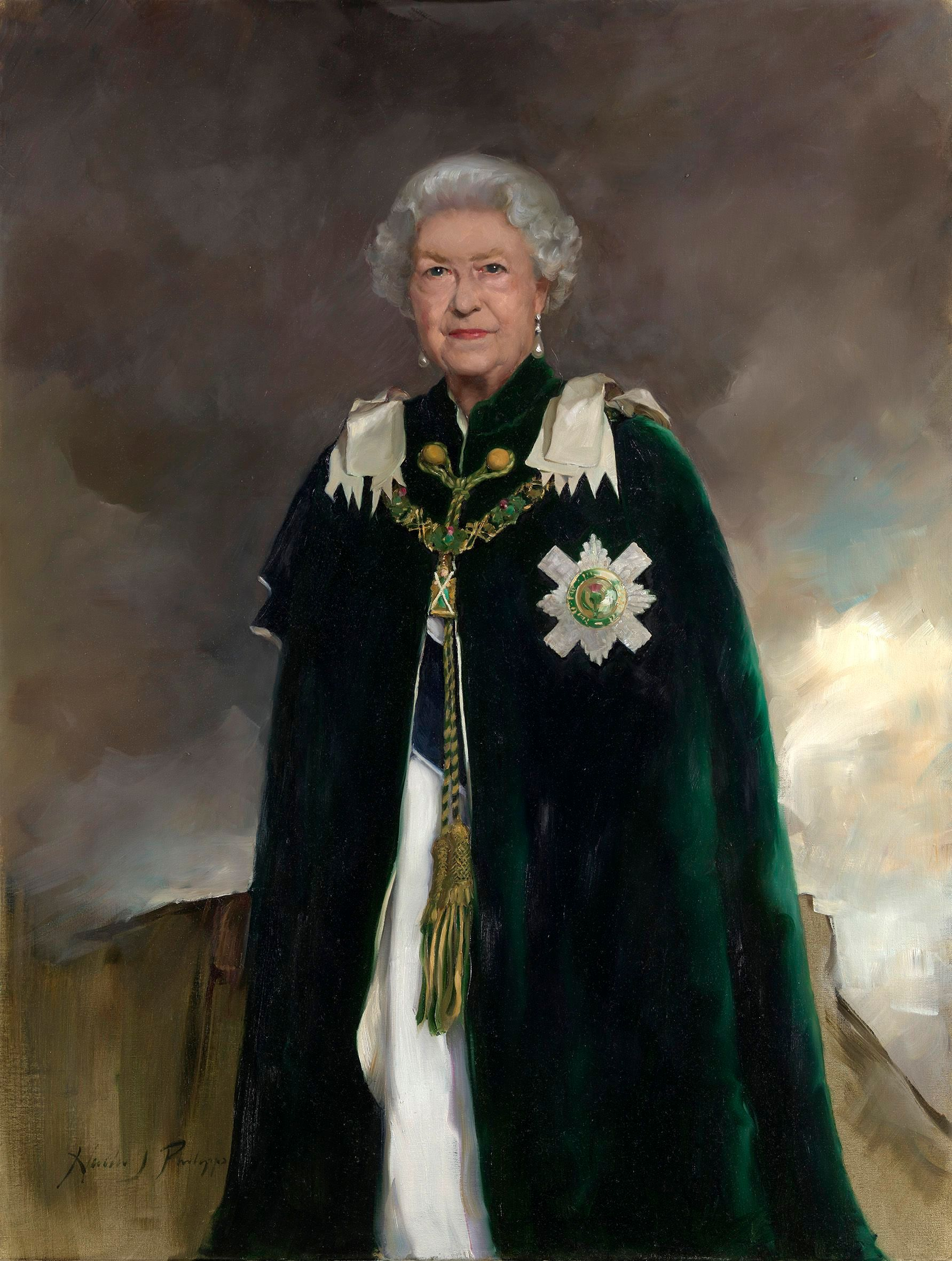 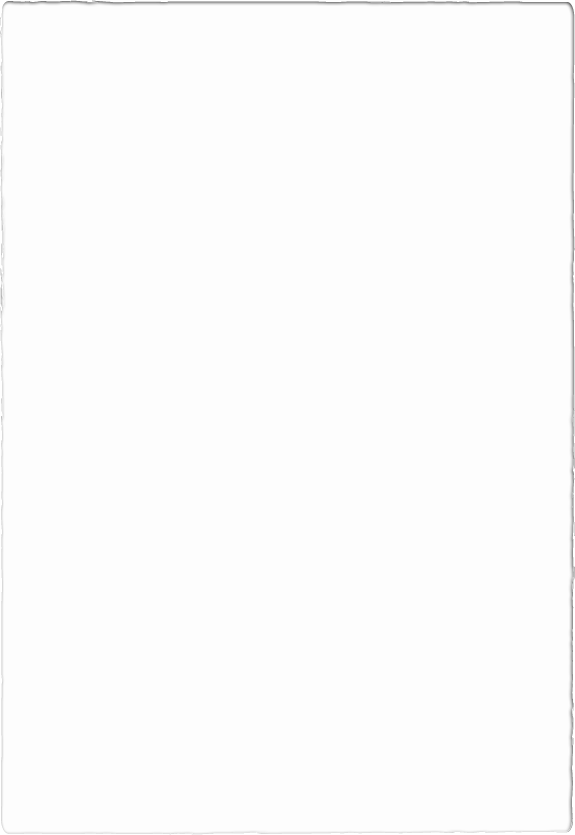 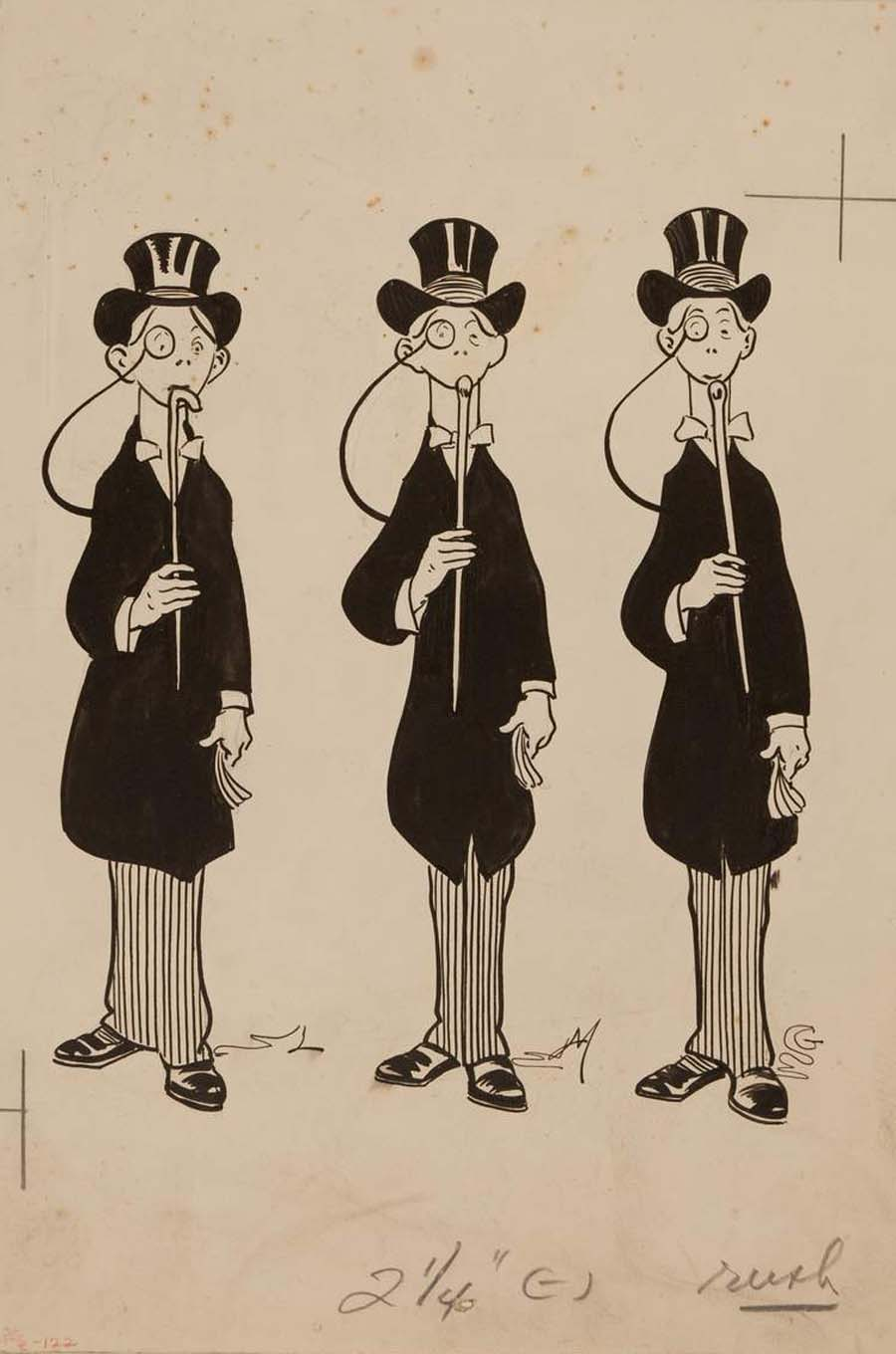 Rowan County, North Carolina and the three Mark Whitakers
The Known Entity – John Whitaker
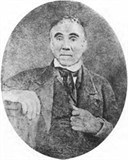 From Rowan County
Father was one of the Mark Whitakers
Brother named Mark
Served in the Revolution
Married Martha Wilcockson and later Nancy Guess
Settled on the east side of Mulberry Creek
John J. Whitaker (son)
John “Peg Leg” Whitaker
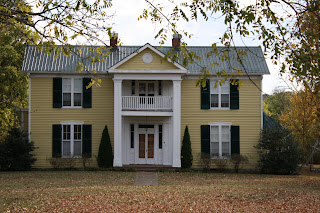 Rowan County, NC
The Revolution – Fighting in the Salisbury District
Kentucky
Lincoln County and Mulberry, TN
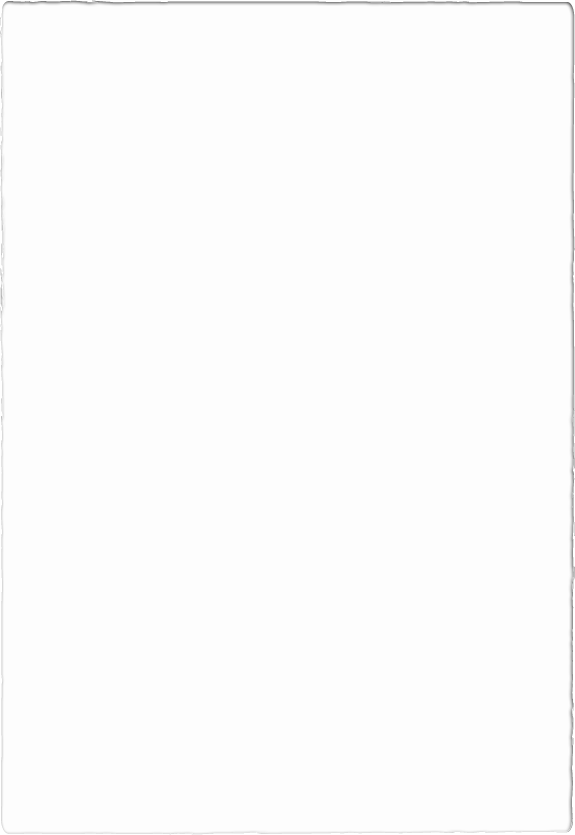 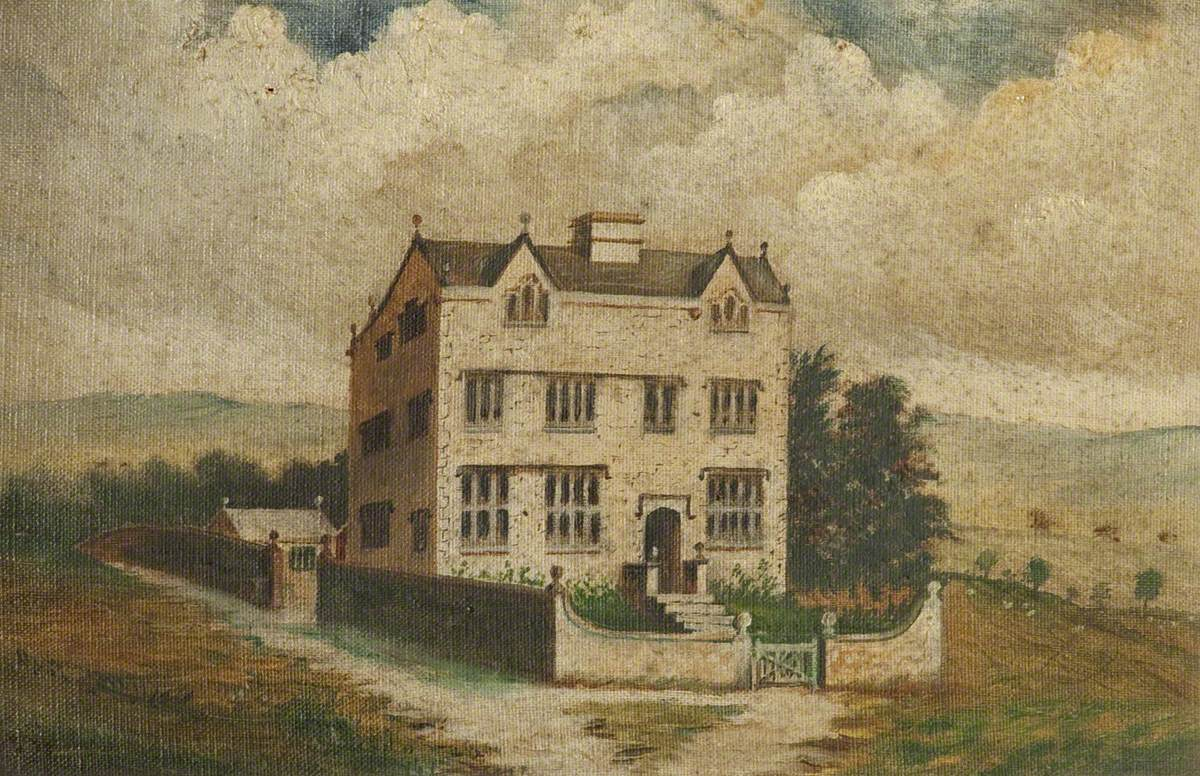 The First Line
Joshua Whitaker and Jane Banister Parker Whitaker
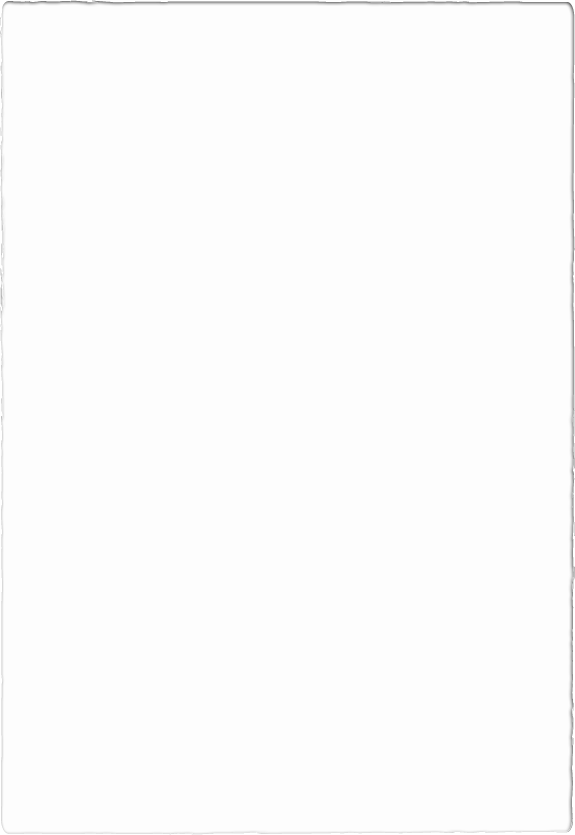 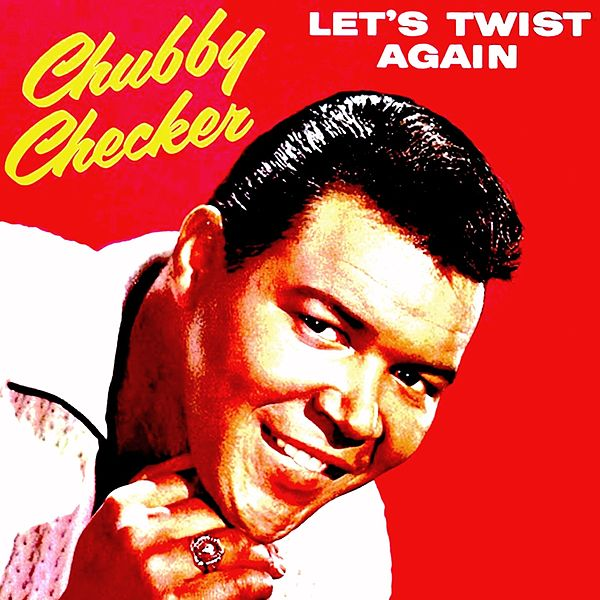 Second Twist
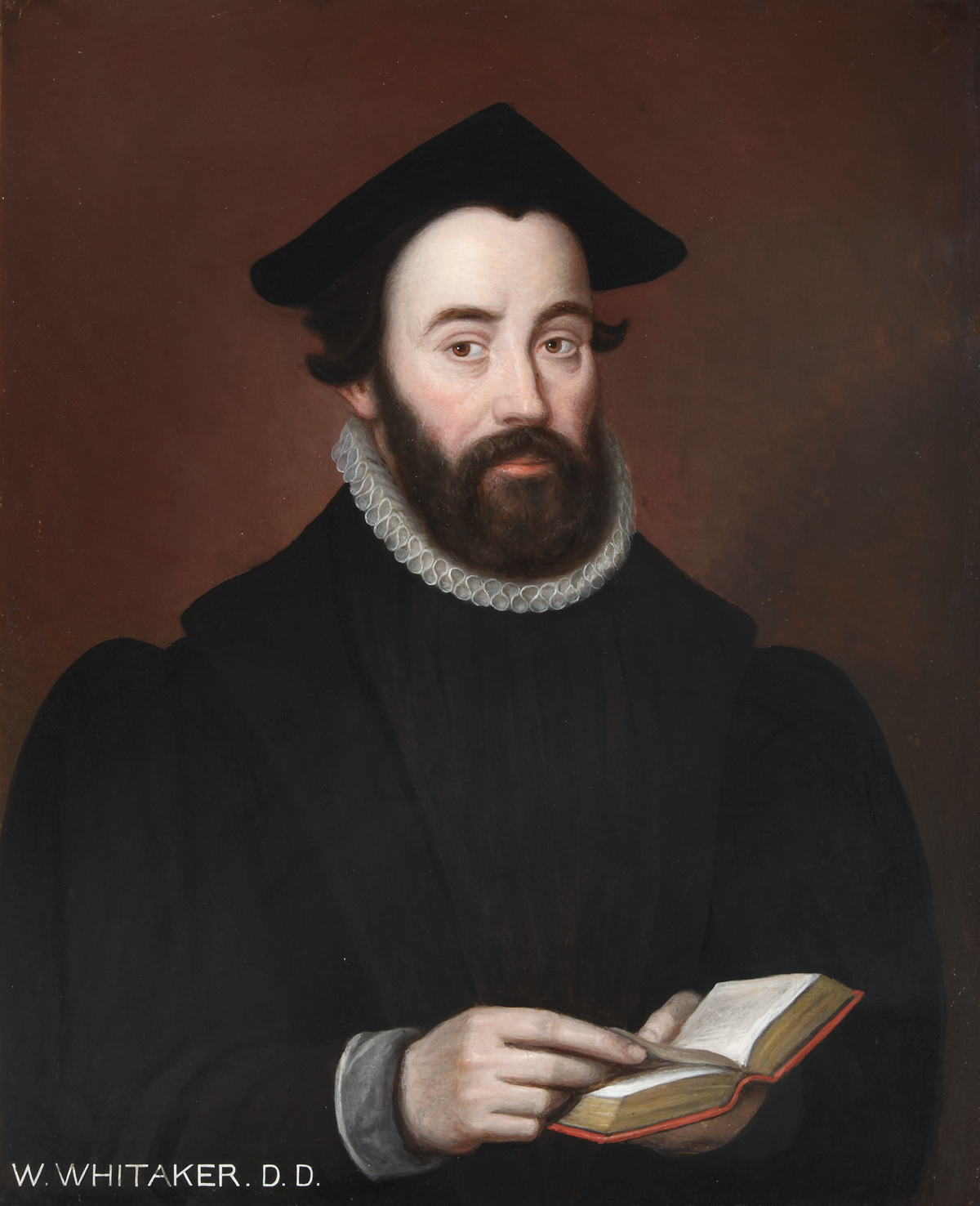 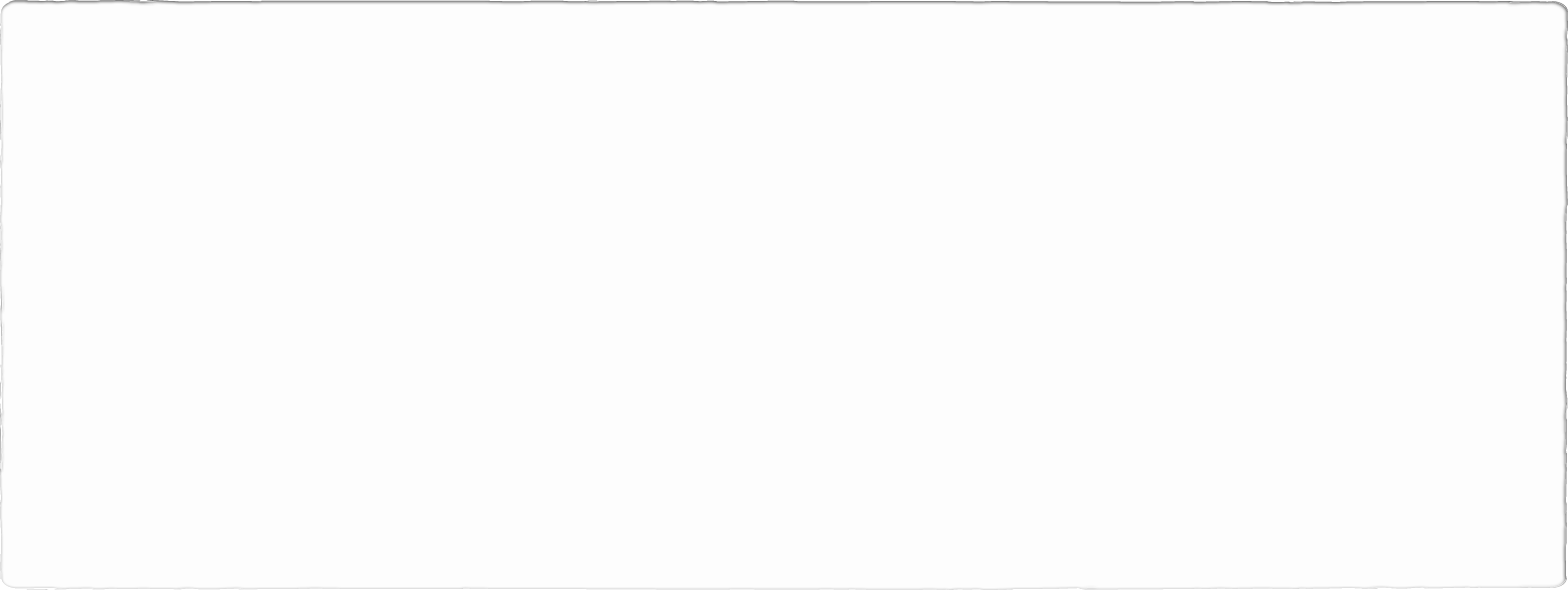 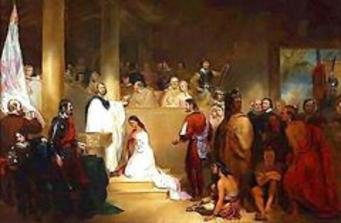 The Second (Really First) Line
Jamestown, 1620
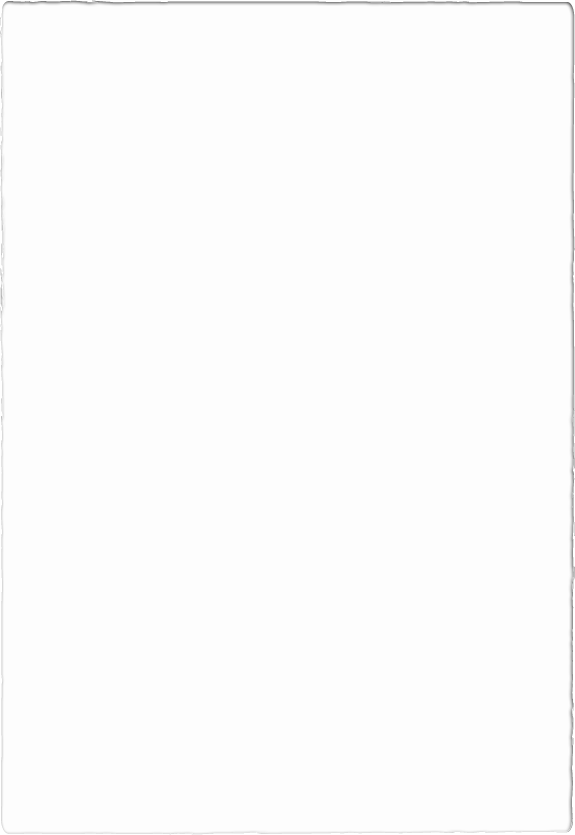 Pennsylvania versus Jamestown
Descendants of Jabez
The two “John Whitakers”
The Conflicting Primary Source
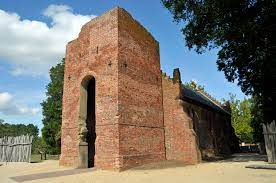 Dad’s Discovery
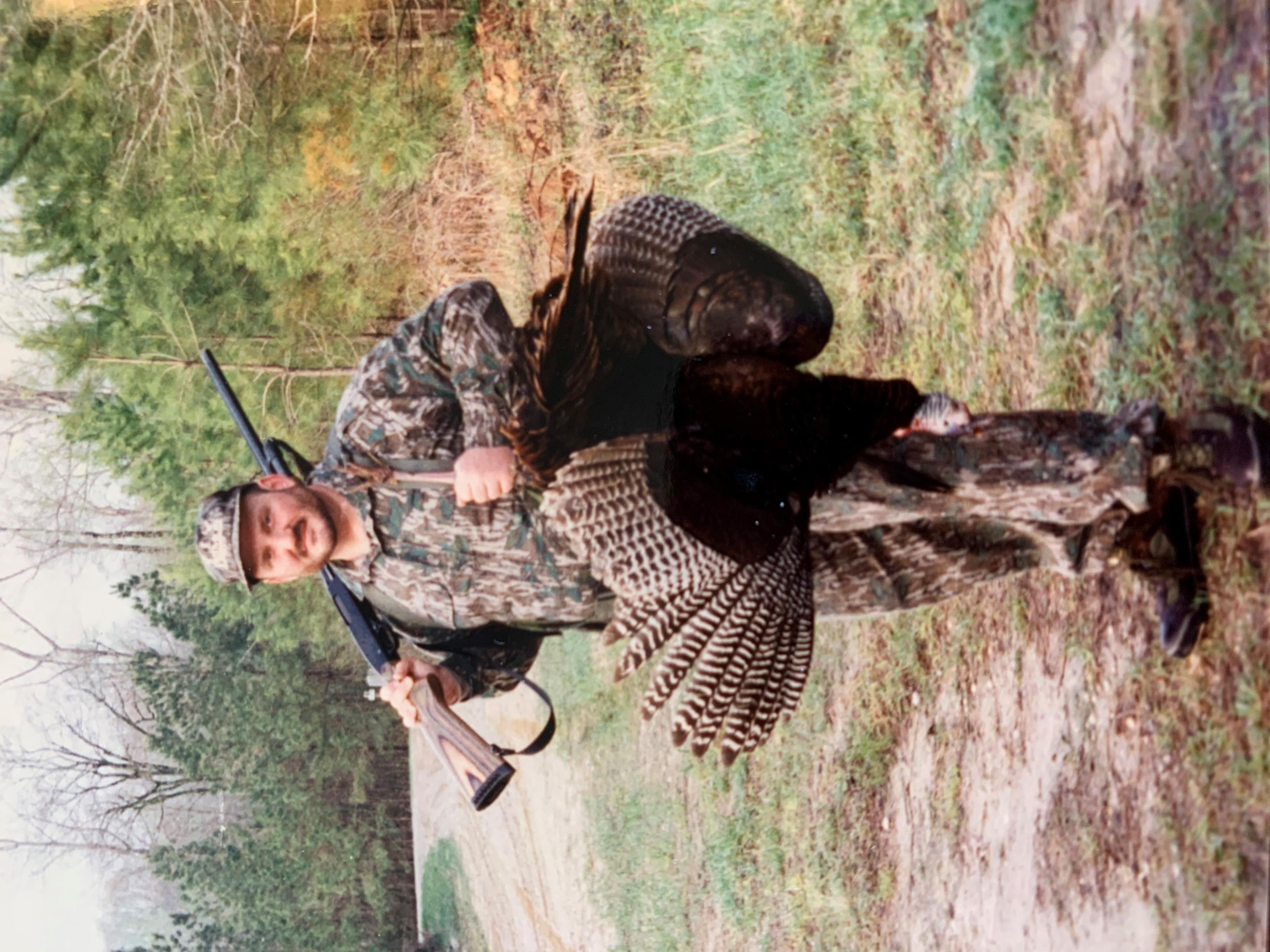 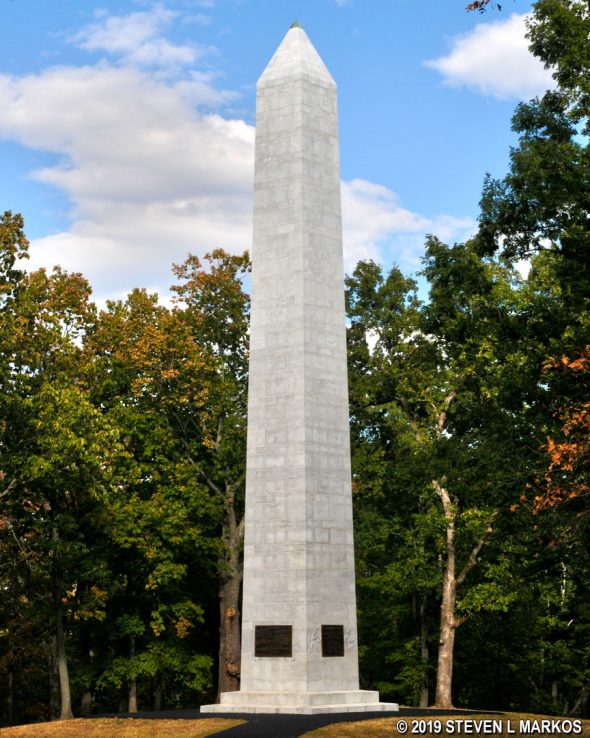 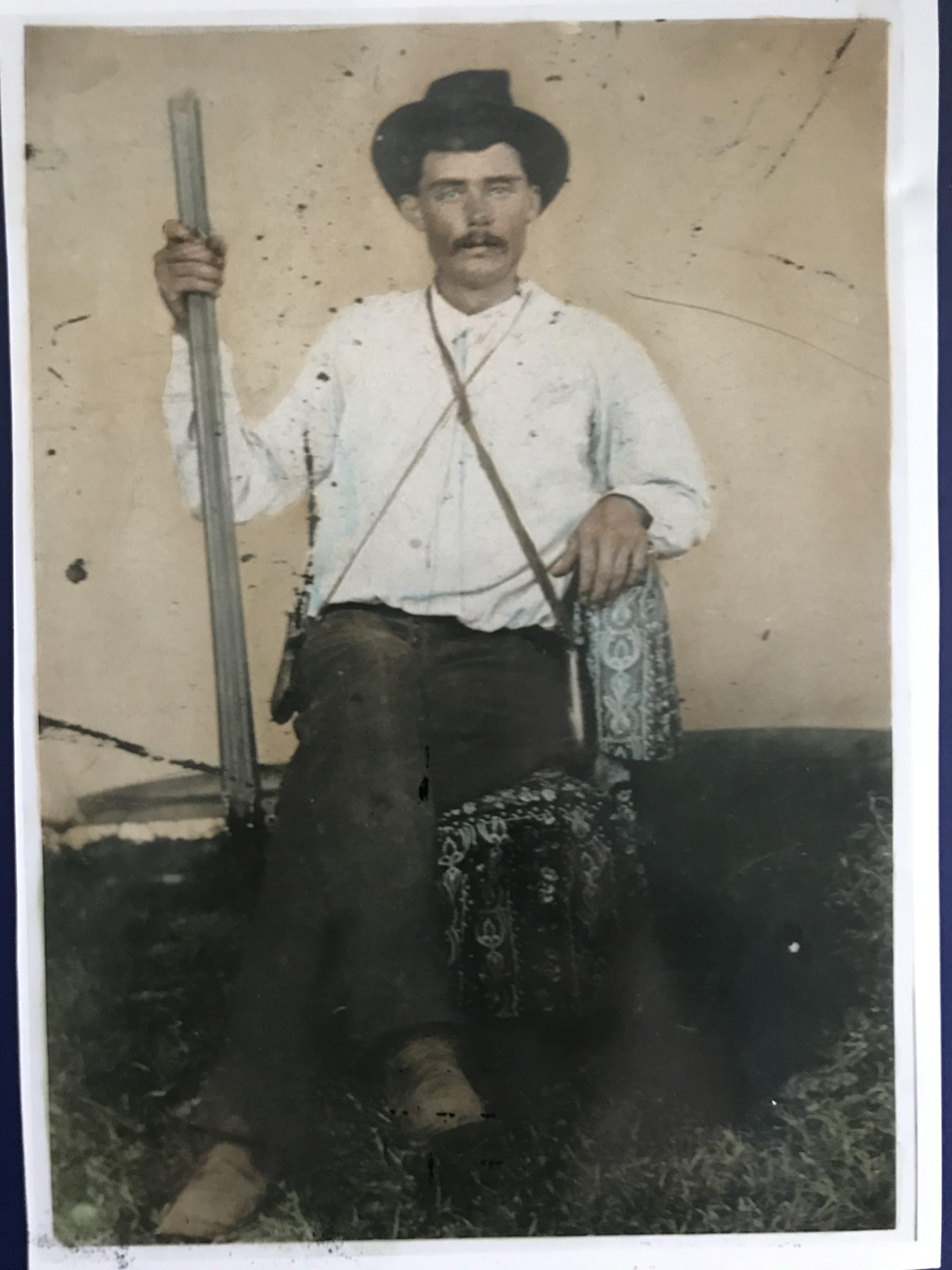 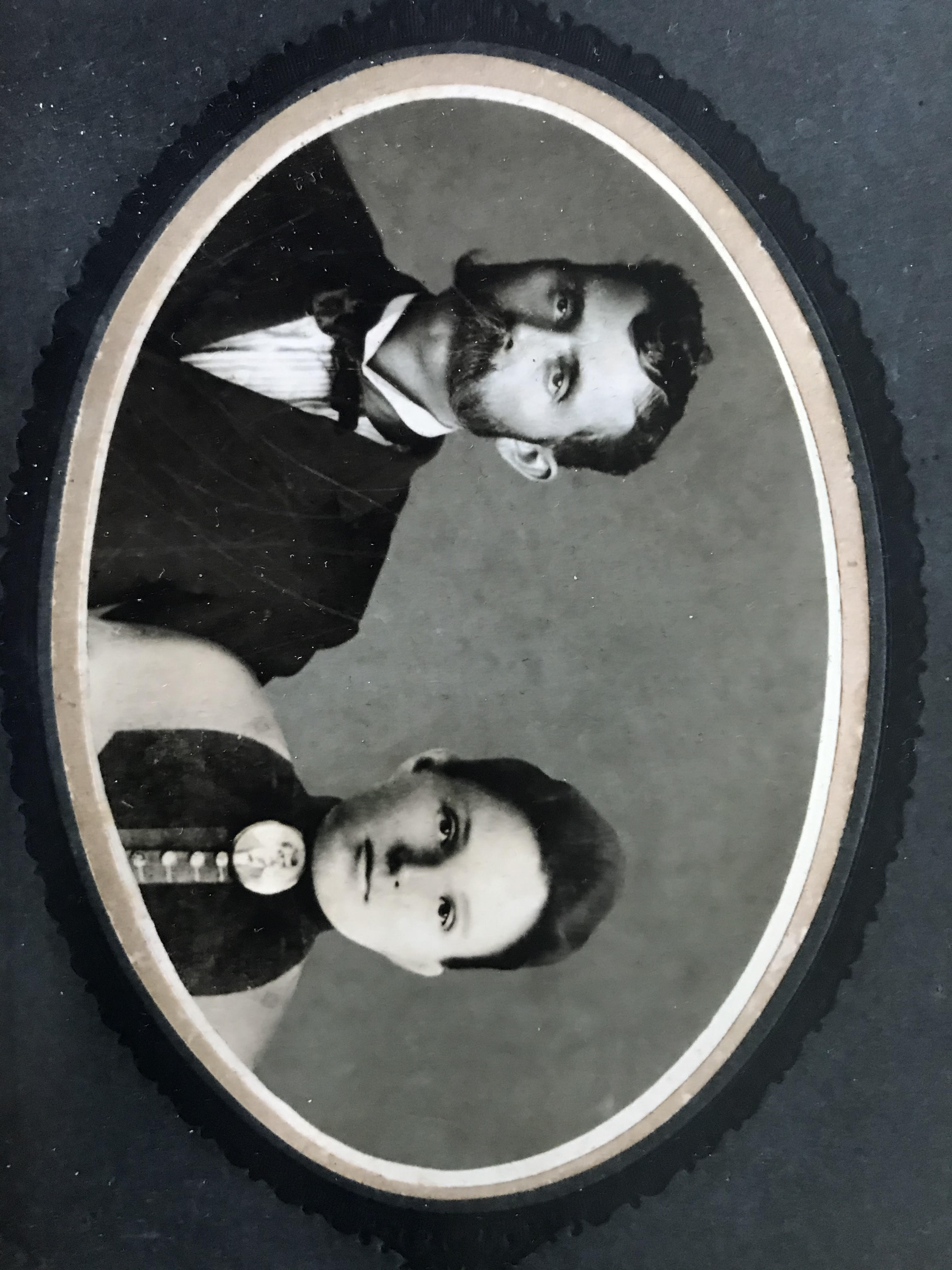 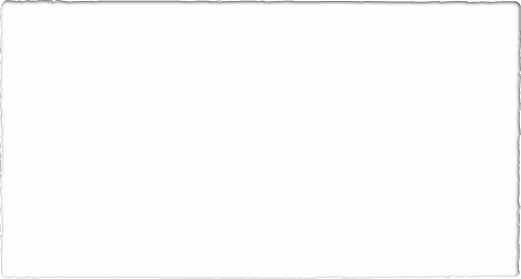 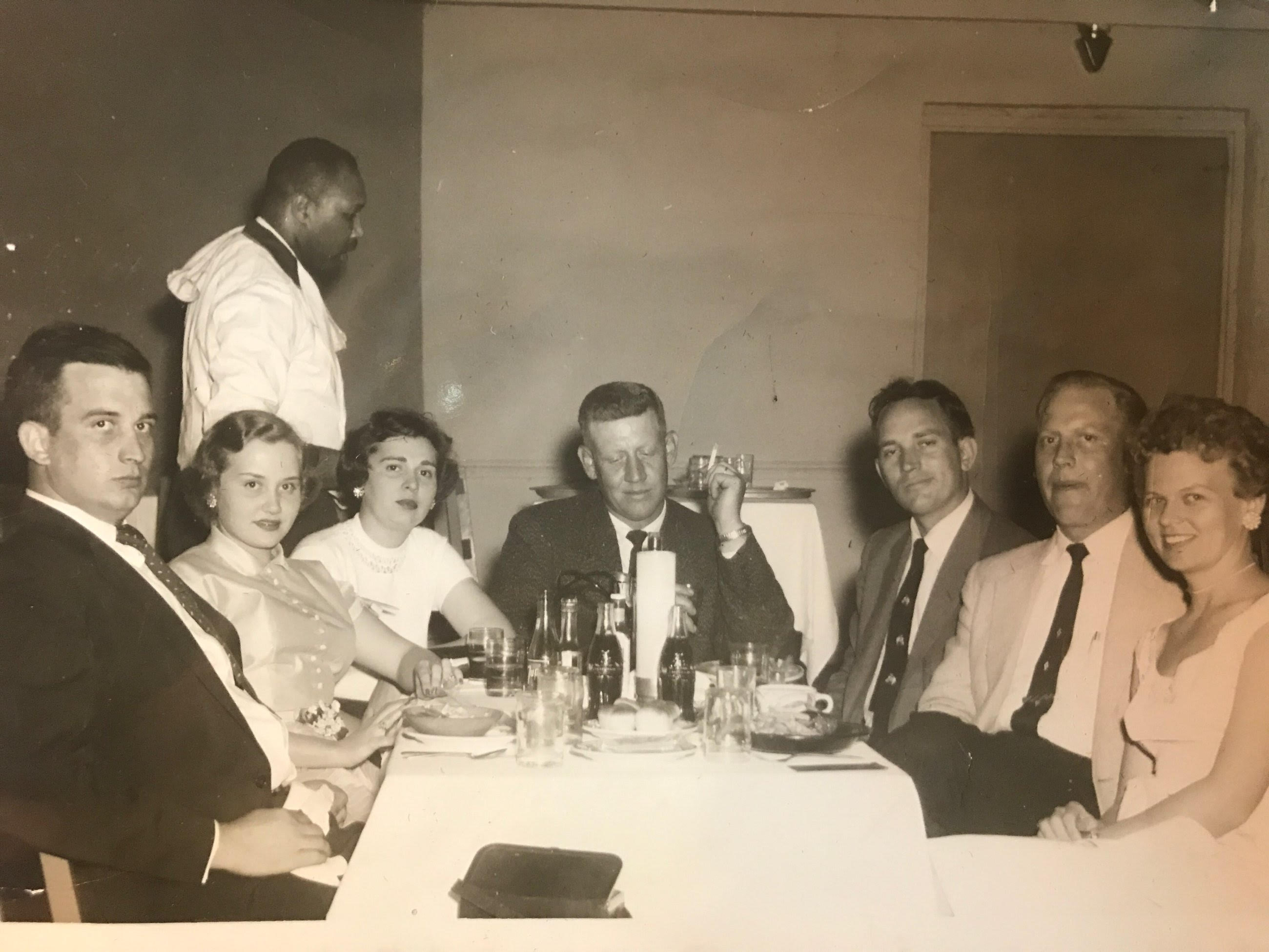 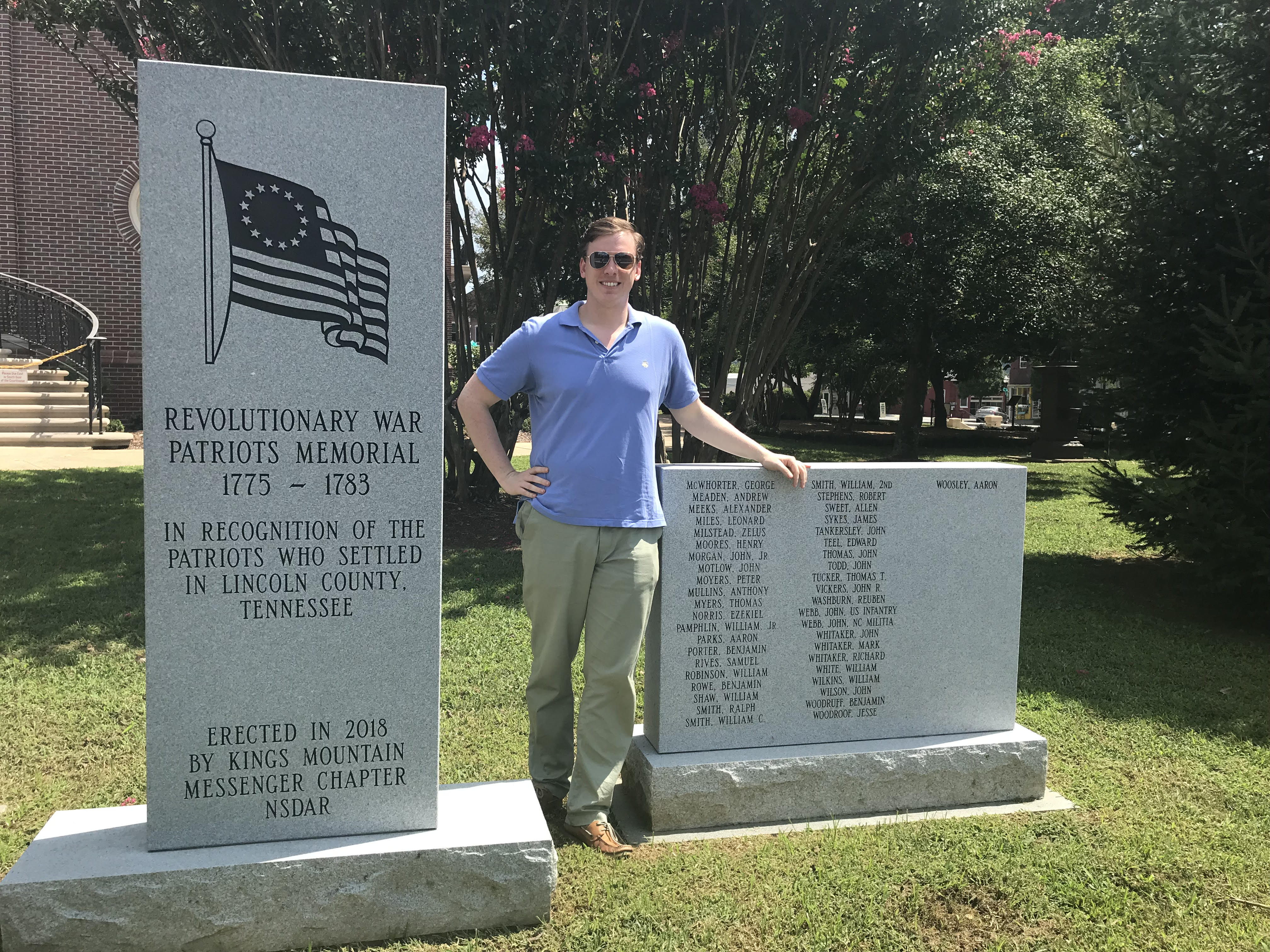 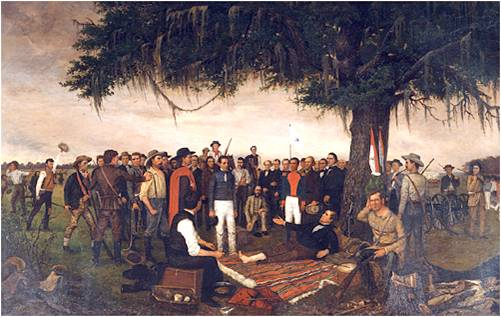